Stad en wijk
Donderdag 7-10-2021
Leefbare stad 
Expertles Stad en wijk
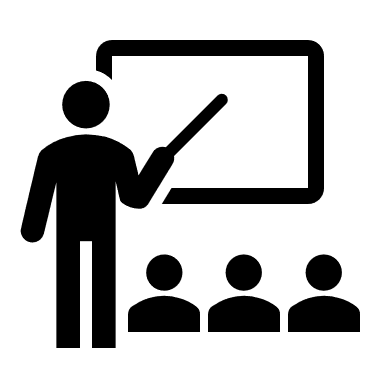 Groep
Leerjaar 3
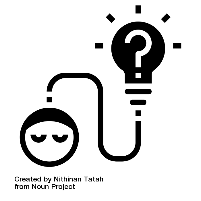 Begrippen in deze les:
Armoede 
Sociale basis
Sociale domein
Subsidie aanvragen
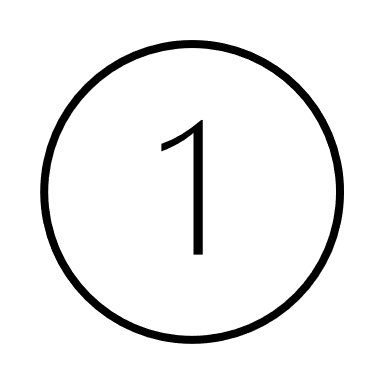 Periode 
Periode 1
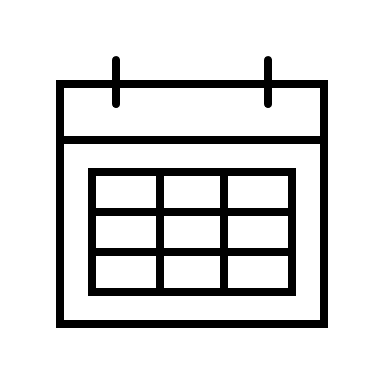 Les en datum
Les 6 van donderdag 7 oktober 2021
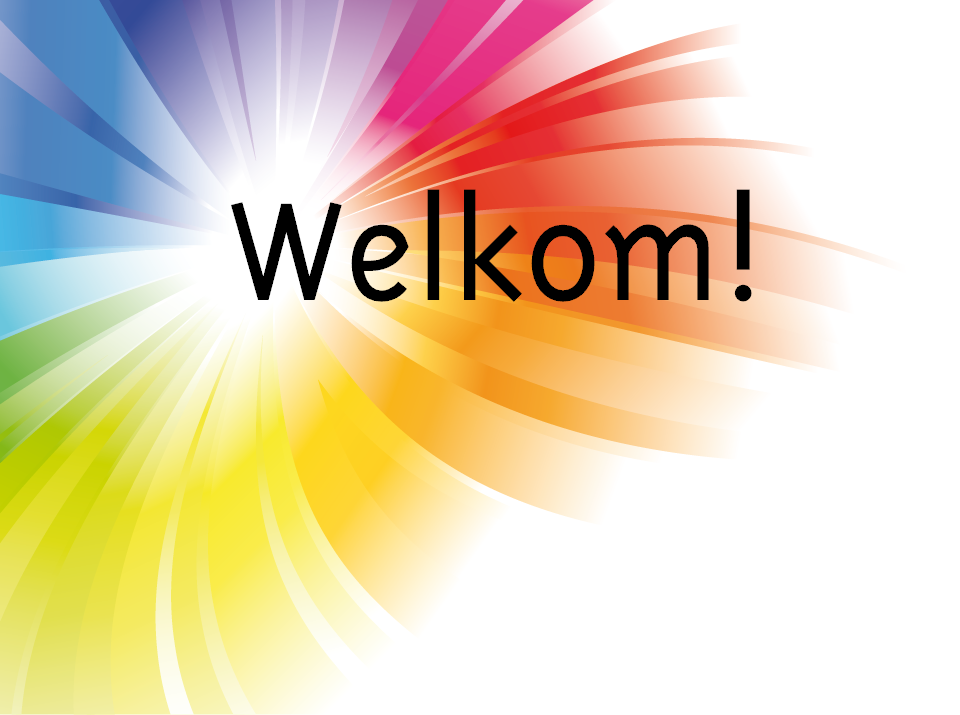 mensen van Vrije tijd!
Programma voor vandaag: 

11.15 Armoede, in Nederland?   

12.15 Lunchpauze 
 
12.45 Start: 
	VT gaat aan de slag met opdracht
	SW komt terug voor les over sociale domein etc.
	Ook info over excursie naar R’dam
	14.15 Practicum met Lody (week 9 Lieke) 
 
14.45 Pauze  

15.00 Adviesmarkt 
	Opstart in eigen lokaal om 15.00 uur.
Armoede
Sociale domein
Samenwerking in de wijk om de leefbaarheid te versterken
Participatiesamenleving 
WMO
Sociale domein, partners in de wijk
Participatie ladder
Participatie samenleving
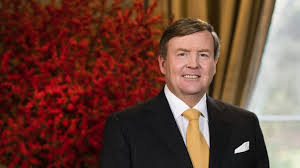 ‘Van iedereen die dat kan wordt gevraagd verantwoordelijkheid te nemen voor zijn of haar eigen leven en omgeving.’ 

Troonrede 2013
https://www.youtube.com/watch?v=LrKq13PhzBE
Een verzorgingsstaat is een sociaal systeem waarin de staat primaire verantwoordelijkheid draagt voor het welzijn van zijn burgers, zoals in kwesties van gezondheidszorg, onderwijs, werkgelegenheid en sociale zekerheid.
Verzorgingsstaat
participatiesamenleving
Burgers worden gestimuleerd meer verantwoordelijkheid te nemen voor zichzelf en voor elkaar: 
Zelf verantwoordelijk nemen 
Samen leven 
Meedoen > participatie 
Civil society 
Wet op de Maatschappelijke ondersteuning, de WMO
Bezuiniging als aanleiding?
Sociaal domein, wat is dat?
Onder de term ‘sociaal domein’ verstaan we alle inspanningen die de gemeente verricht rond werk, participatie en zelfredzaamheid, zorg en jeugd, op basis van de Wmo 2015, de Participatiewet, Jeugdwet en de Wet gemeentelijke schuldhulpverlening. 

In de ruime, integrale zin van het woord vallen onder ‘sociaal domein’ ook alle aanverwante taken. Zoals handhaving bij leerplicht, het voorkomen van vroegtijdig schoolverlaten, passend onderwijs, leerlingenvervoer, de reguliere en bijzondere bijstand, schuldhulpverlening en (jeugd)gezondheidzorg.
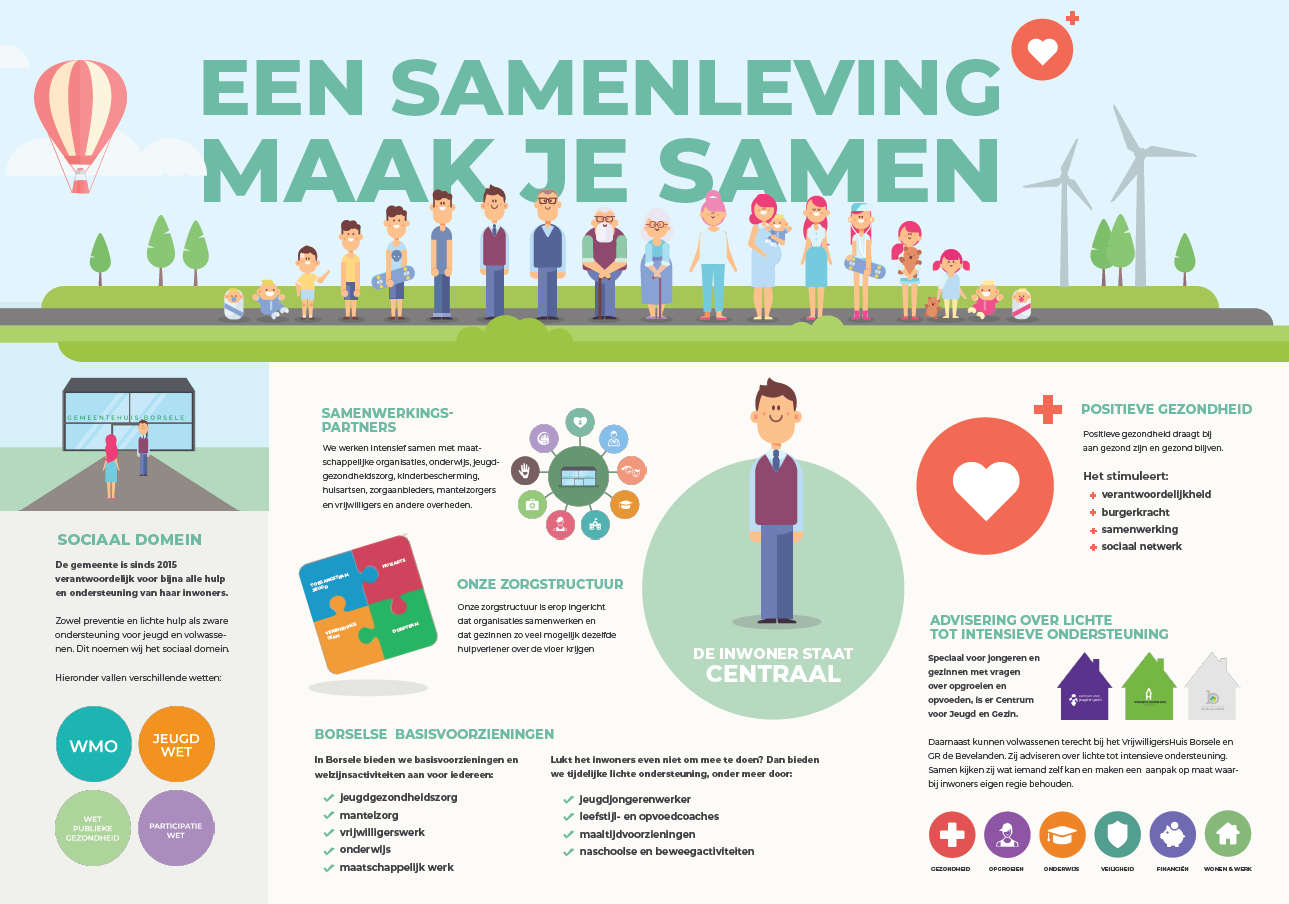 Voorbeeld:
https://www.cjgborsele.nl/actueel/wat-is-het-sociaal-domein
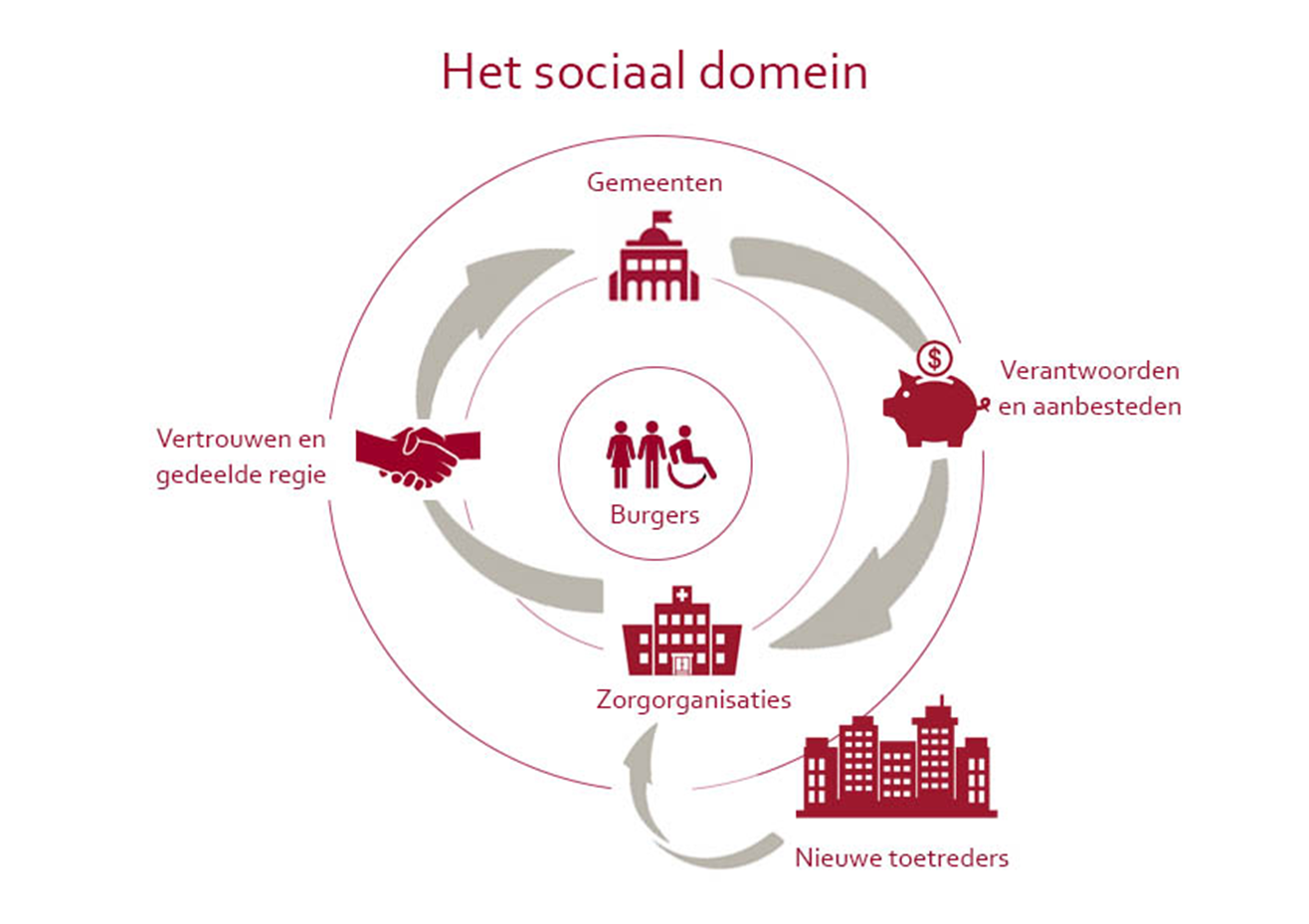 Proces in de praktijk:
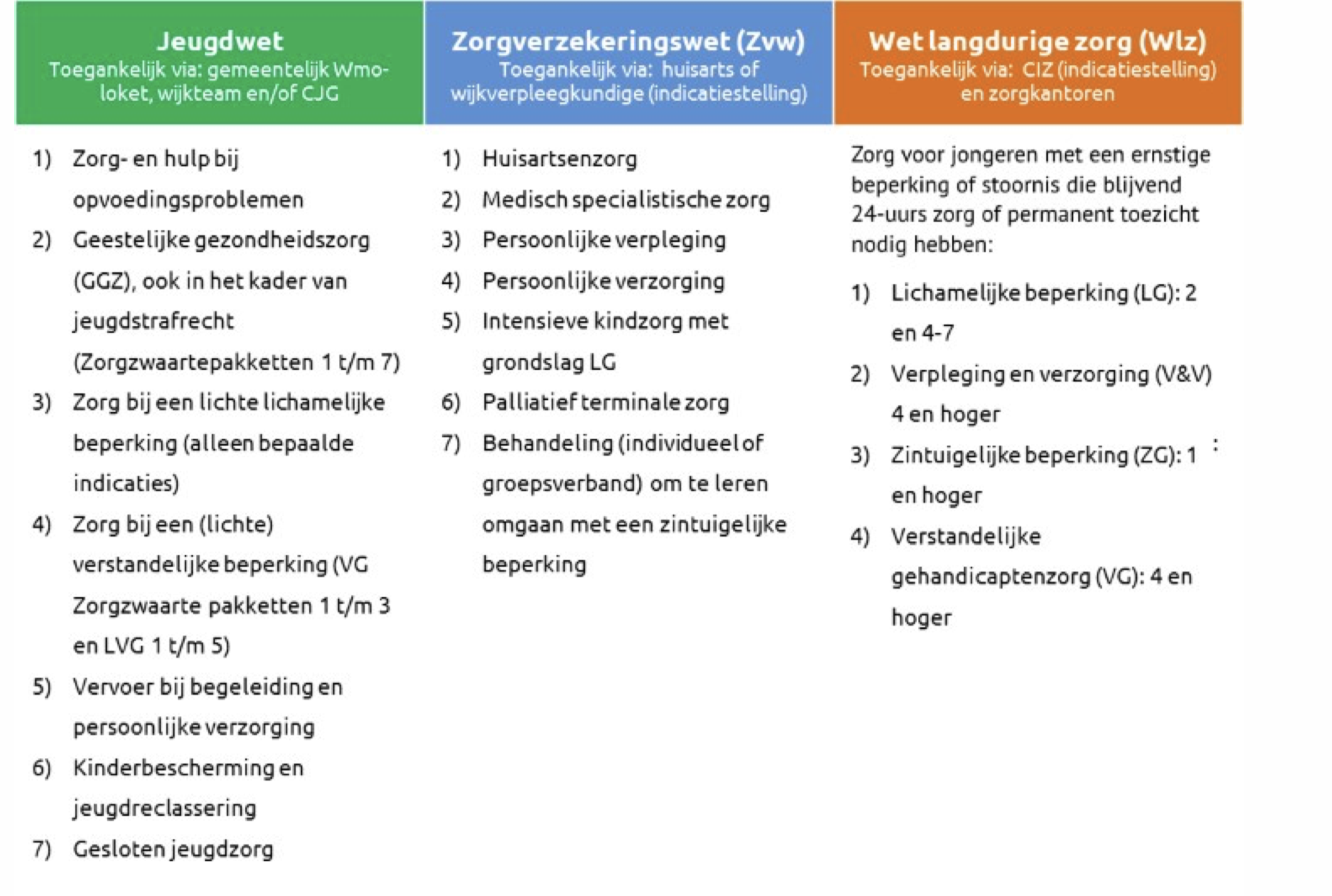 Even opzoeken:
WMO 
Participatiewet, 
Jeugdwet 
Wet gemeentelijke schuldhulpverlening.
13
Onderwerp van de presentatie
7-10-2021
WMO
Gemeenten zijn verantwoordelijk voor de ondersteuning van mensen die niet op eigen kracht zelfredzaam zijn. 

Het gaat bijvoorbeeld om:
- begeleiding en dagbesteding;
- ondersteuning om de mantelzorger tijdelijk te ontlasten;
- een plaats in een beschermde woonomgeving voor mensen met een psychische stoornis;
- opvang in geval van huiselijk geweld en mensen die dakloos zijn.
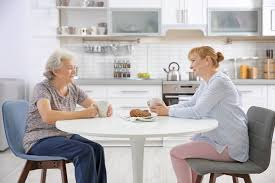 keukentafelgesprek
14
Onderwerp van de presentatie
7-10-2021
Wijkteams
De meeste mensen redden zich prima zelf. Maar sommige mensen hebben hulp en ondersteuning nodig. Elke gemeente organiseert de toegang tot zorg of ondersteuning op eigen wijze. Sommige kiezen voor een Wmo-loket. En in veel gemeenten kunnen inwoners met hun hulpvraag terecht bij een sociaal wijkteam. 
De taken en verantwoordelijkheden van zo’n wijkteam verschillen per gemeente.
Sociale wijkteams zijn voor wijkbewoners het aanspreekpunt voor zorg, ondersteuning en activering. Het sociaal wijkteam ondersteunt bij vragen en problemen op het gebied van zorg en welzijn, jeugd en gezin, en wonen, werken en inkomen. Zoals financiële problemen, langdurige werkloosheid, opvoedingsvragen en ondersteuning op het gebied van wonen, welzijn en zorg. Ook mantelzorgers en vrijwilligers kunnen er terecht voor tips en adviezen. Wijkbewoners kunnen naar het wijkteam met goede ideeën die bijdragen aan de leefbaarheid in de wijk. Of omdat zij een steentje willen bijdragen door anderen te helpen. 

https://www.stimulansz.nl/sociale-wijkteams/
15
7-10-2021
De participatieladder van Edelenbos en Monnikhof (2001) bestaat uit vijf treden. Hoe hoger de trede is, hoe meer invloed bewoners hebben. De treden zijn:
1. Informeren
2. Raadplegen
3. Adviseren
4. Coproduceren
5. Meebeslissen
De participatieladder met voorbeelden van programma’s en projecten over een gezonde inrichting van de leefomgeving:
1. Informeren	Bewoners worden geïnformeerd over een nieuwe  			inrichting van de openbare ruimte die beweging moet 			stimuleren.	
2. Raadplegen	Bewoners wordt gevraagd wat zij onder een gezonde wijk 		verstaan.	
3. Adviseren	Bewoners geven adviezen over de reikwijdte en ambities 		in een gebiedsvisie of stellen oplossingen voor.	
4. Coproduceren	Omwonenden van intensieve veehouderijen zetten in 			overleg met boeren een signaleringsysteem op, zodat 			duidelijk is wanneer er stankoverlast is en maatregelen 			genomen 	kunnen worden.	
5. Meebeslissen	Omwonenden van een weg beslissen mee over welke 			geluidmaatregelen genomen worden. Zo beslissen ze 			bijvoorbeeld over het ontwerp van een geluidscherm of 		over de keuze tussen de isolatie van de woningen of een 		geluidscherm.
Vorige week:

Burgerparticipatie 

Arbeidsparticipatie
Verbinden van alle termen, uitleg en ontwikkelingen.
Leefbaarheid
Koppeling aan armoede
Leefbaarheid & subsidie land; hoe werkt dat?
https://www.youtube.com/watch?v=EqIM8dUXUGs 

VSB fonds
https://www.oranjefonds.nl/geld-aanvragen

Oranje fonds; werkwijze en veel ideeën
Optie 1:
Gemeente
Provincie
Ministeries
Europese Unie
Wil je succesvol subsidies aanvragen dan is het absoluut belangrijk dat je een projectplan schrijft. Dit projectplan moet de te benaderen fondsen en subsidieverstrekkers een duidelijk beeld geven over je subsidieaanvraag. Onderdelen:
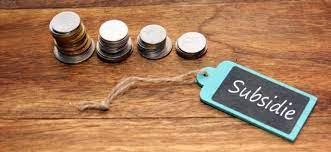 Aanleiding
Doelstelling en resultaten
Doelgroep
Inhoud
Uitvoering
Planning en looptijd
Marketing en communicatie
Financiën
Gevraagde bedrag
Overzicht van andere lopende aanvragen (lijst benaderde subsidieverstrekkers en fondsen)
Om de subsidieverstrekker(s) een goed inzicht in je project te geven is het superbelangrijk dat je met elke subsidieaanvraag een begroting en dekkingsplan meestuurt.
Optie 2: andere manieren van financiële steun?!
Crowdfunding
Aanvragen bij fondsen
Sponsoring
Donaties en giften
Werken met het bedrijfsleven
Inkomsten via …
Zoek een mediapartner
Opdracht:

Werk samen met IBS-groepsleden aan de volgende vragen:

1. Waarvoor kunnen jullie extra geld gebruiken voor de uitvoering van jullie advies?

2. Waar zou je daarvoor subsidie kunnen vinden? Onderzoek de mogelijkheden van overheid en fondsen. 

3. Beschrijf de link tussen de potentiële subsidieverstrekker en jullie aanvraag.
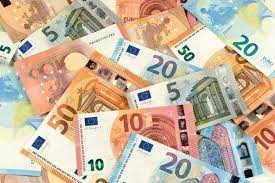 Excursie
Programma voor donderdag 21 oktober
10.00 uur aankomst Centraal station Rotterdam, verzamelen bij AH in stationshal 

10.10 uur wandelen naar het startpunt van onze fietstour; je krijgt daar een fiets! 

10.30 uur start van de fietstour onder begeleiding van Eddy 

13.00 uur einde van de fietstour; fietsen inleveren en we gaan door naar de Markthal voor lunch 

14.00 middag programma  …. 

16.00 verzamelen op centraal station Rotterdam voor terugreis.
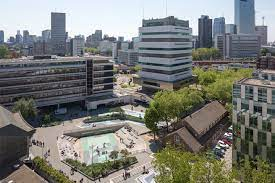 24
7-10-2021
Practicum
Adviesmarkt
Koppeling specialisaties en het advies voor de verschillende casussen.
27
Even schakelen naar het IBS
Alle groepen zijn bijna klaar met onderzoek voor IBS casus (desk research en field research) 

Die onderzoeksgegevens gaan jullie analyseren (LA4) 

Op basis van die analyse maken jullie een advies voor de gemeente hoe zij de casus kunnen aanpakken.
Een goed advies is innovatief en verrassend; 
daar krijg je vanmiddag input voor! 
Collegiale consulatie  
7-10-2021
[Speaker Notes: Wie is er handig met materialen en gereedschappen?
Wie is er sportief
Wie kan zich goed oriënteren?
Wie is kan koken?]
Advies markt
29
7-10-2021
Indeling
30
Onderwerp van de presentatie
7-10-2021
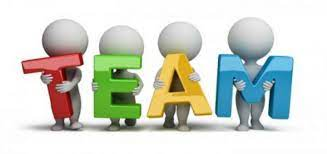 Succes!
7-10-2021
32